История возникновения столовых приборов
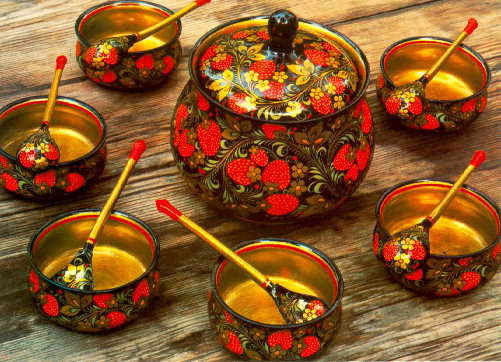 Занятие  для учащихся 5 класса
Учитель технологии: Адутова Ю.А.

2012 год
Крестьянский стол
Предназначение  стола
Богданов Иван Петрович "За расчетом»
Застолье
Фрагмент репродукции картины 
Бориса Кустодиева «Московский трактир»
История столовых приборов:ложки и вилки
На Руси самой народной ложкой, конечно, была деревянная. Сначала деревянные ложки были грубоватыми, незатейливыми. Но позднее мастера научились им придавать форму, расписывать.
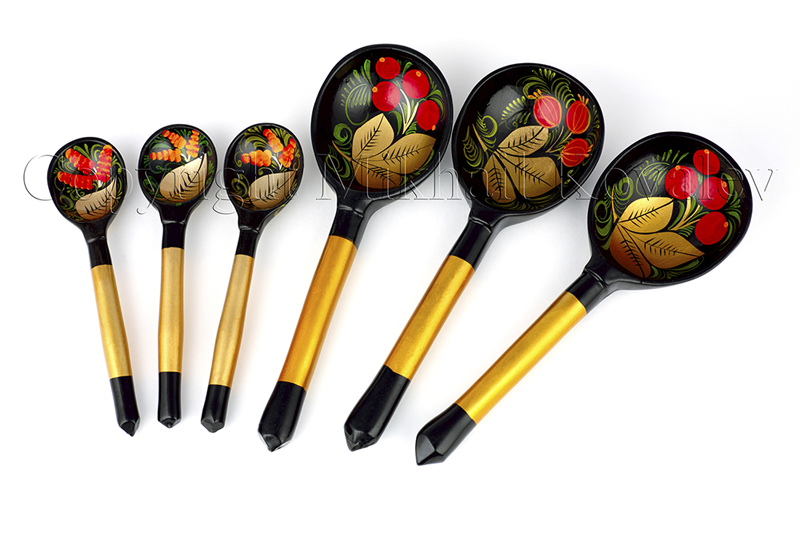 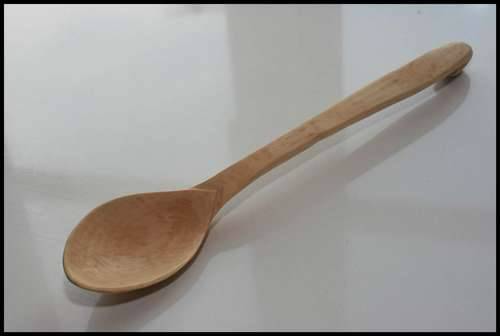 Центром  ложечного промысла была Нижегородская губерния. У богатых были золотые и серебряные ложки
Позднее ложки изготавливали из различных материалов
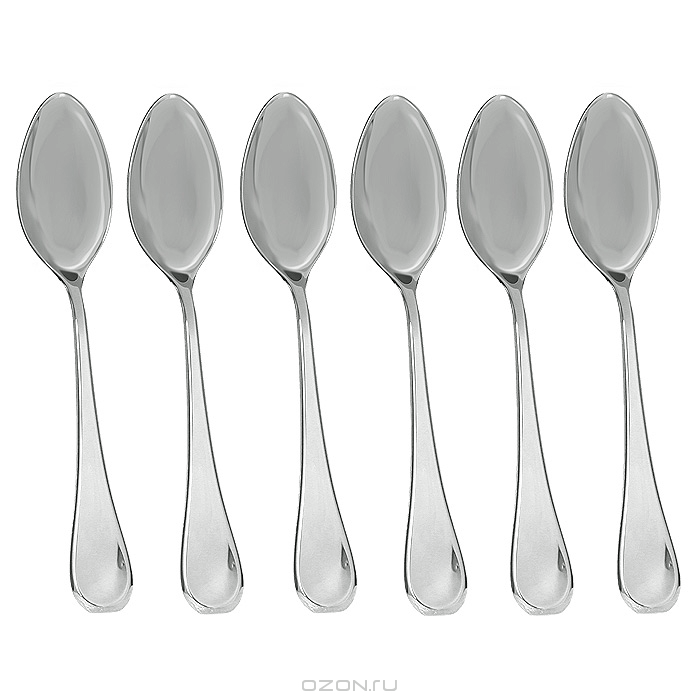 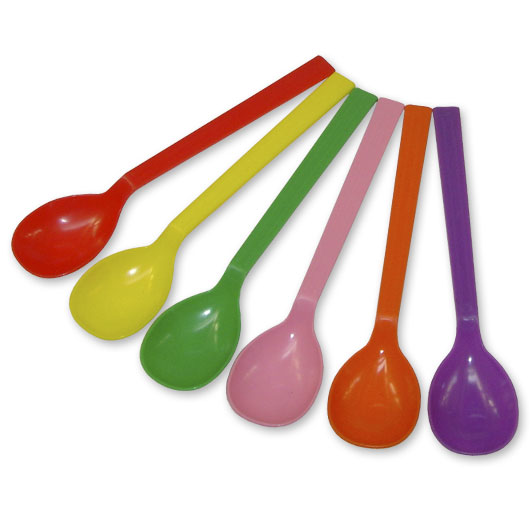 В словаре Ожегова «Ложка» имеет 2 значения:- предмет для зачерпывания жидкой  пищи;- русский ударный инструмент, состоящий из двух деревянных ложек с  длинными  ручками.
Ложки разными бывают, 
И на них порой играют. 
Отбивают ритм такой. 
Сразу в пляс пойдет любой.
История столовых приборов: ложки и вилки
Позднее придумали вилку. Самую первую  вилку  сделали
для изнеженной византийской  принцессы 900 лет назад.
Более широкое применение вилки  произошло, когда в
моду вошли пышные кружевные  воротники. Положить 
пищу в рот оказалось невозможным, вот пришлось 
удлинить руки с помощью вилки. Воротники вышли из
моды, а вилка осталась.
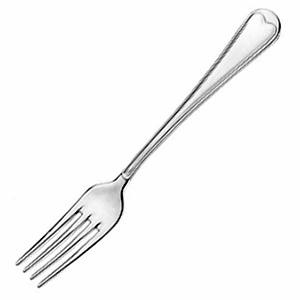 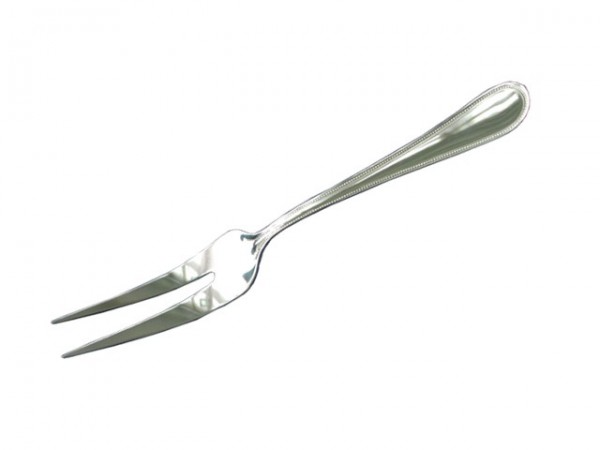 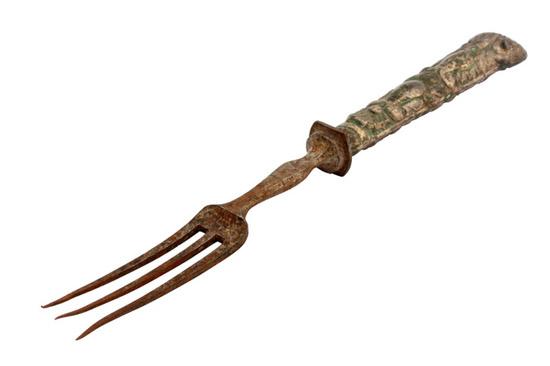 В словаре Ожегова «Вилка» имеет 2 значения:
- предмет столового прибора с острыми зубьями на длиной ручке;
- назначение различных  устройств, приспособлений с деталью в виде зубьев, выступов. Штепсельная.
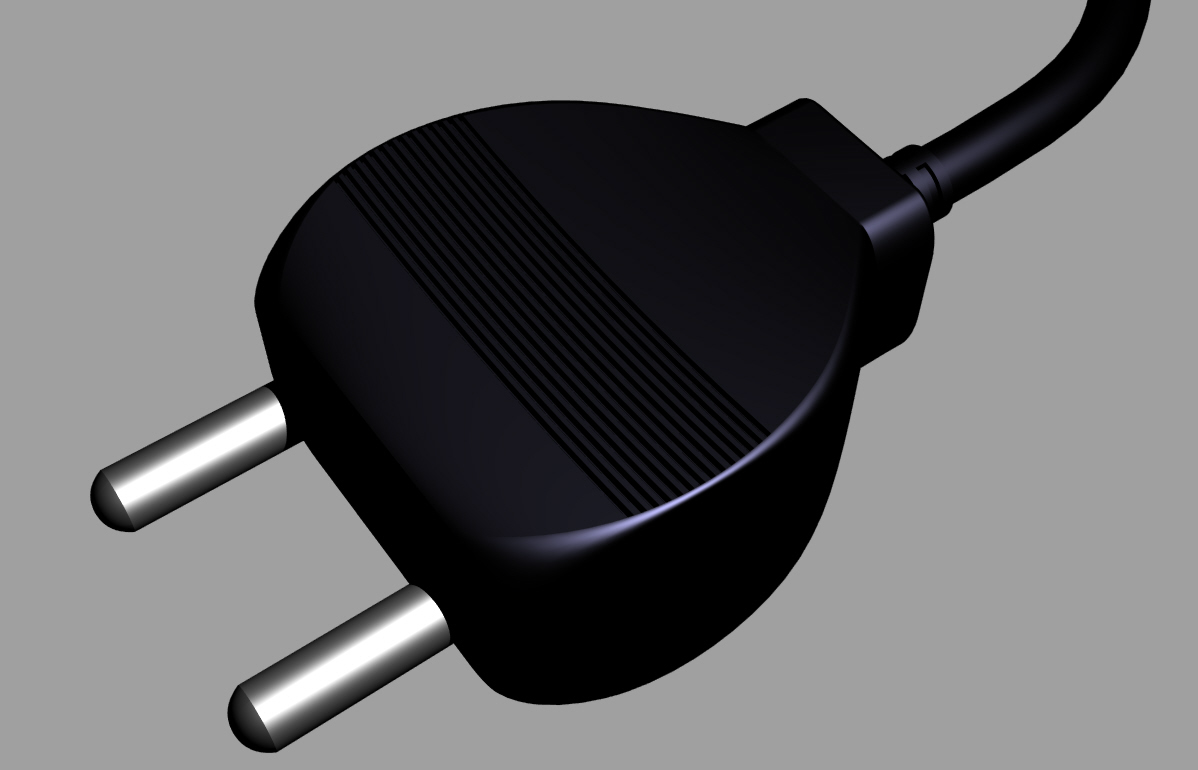 Пословицы о ложках
Один с сошкой, семеро с ложкой. 
 Ложка не крошка, рот не поцарапает. 
 Что положишь в котел, то попадет в ложку. 
Дорога ложка к обеду. 
Нечего хлебать, так дай хоть ложку полизать.
Пустую ложку ко рту не подносят.
На незваного гостя,  не припасена и ложка. 
Человека узнаешь, когда с ним пуд соли ложкой  расхлебаешь.
Пластиковые столовые приборы
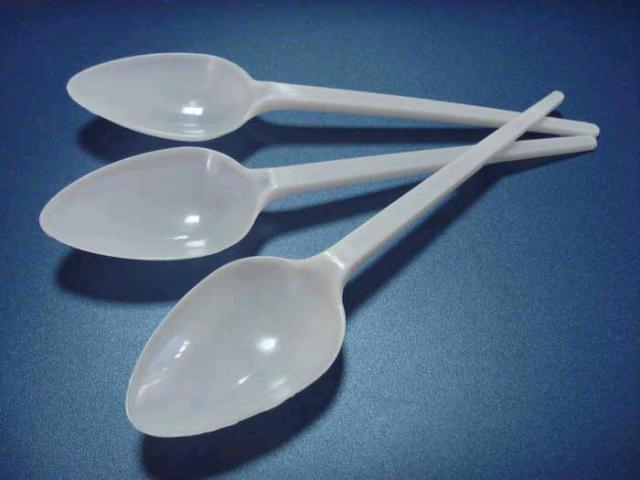 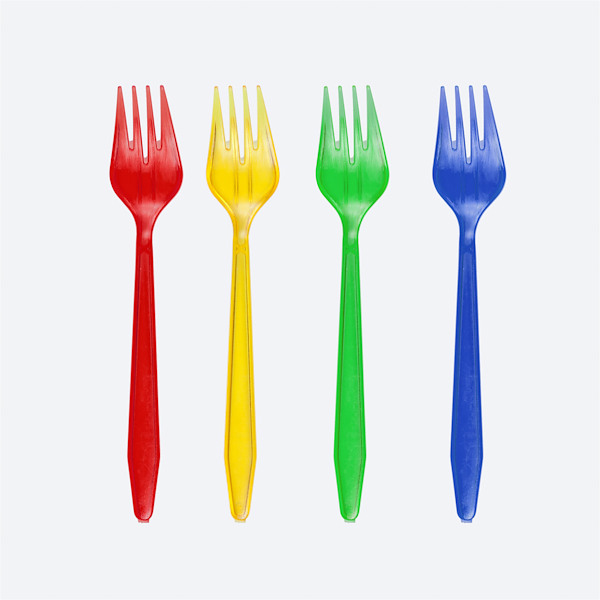 Поделки из ложек и вилок
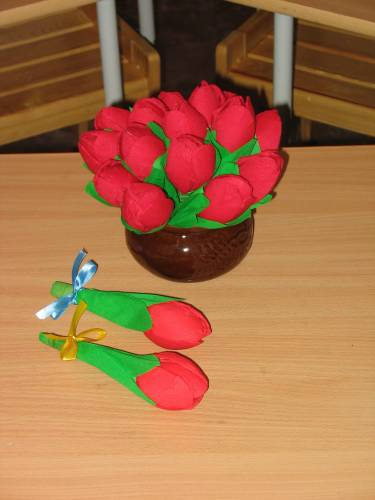 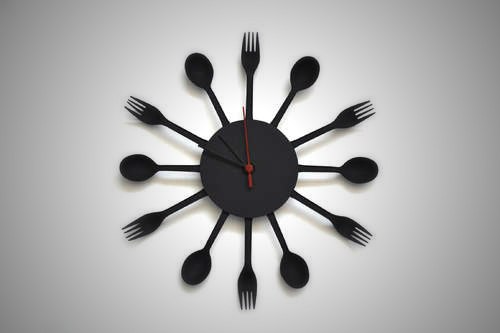 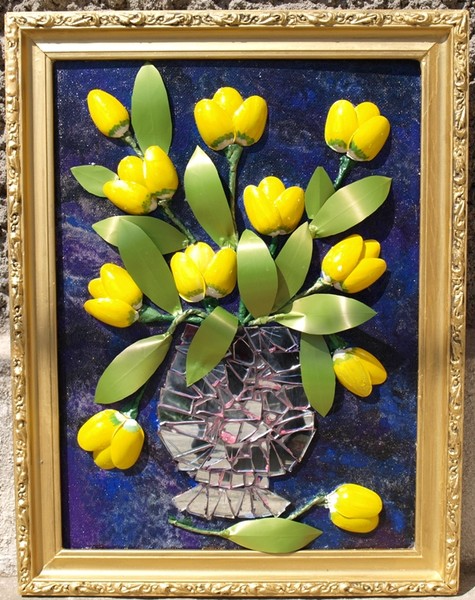 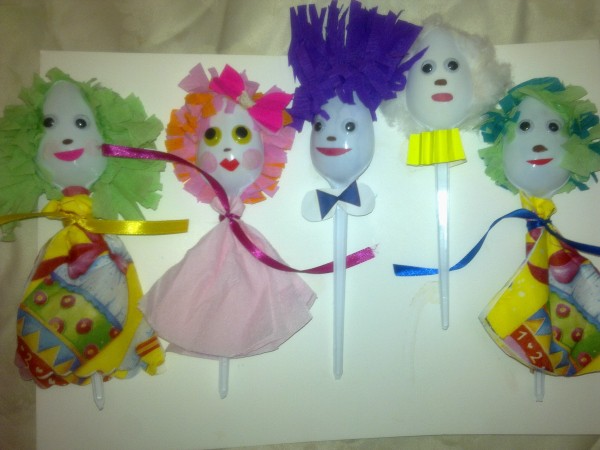 Спасибо за занятие!
Удачи!